PUHTI-pumppuvoimalaitoshankkeen suunniteltu hankealue
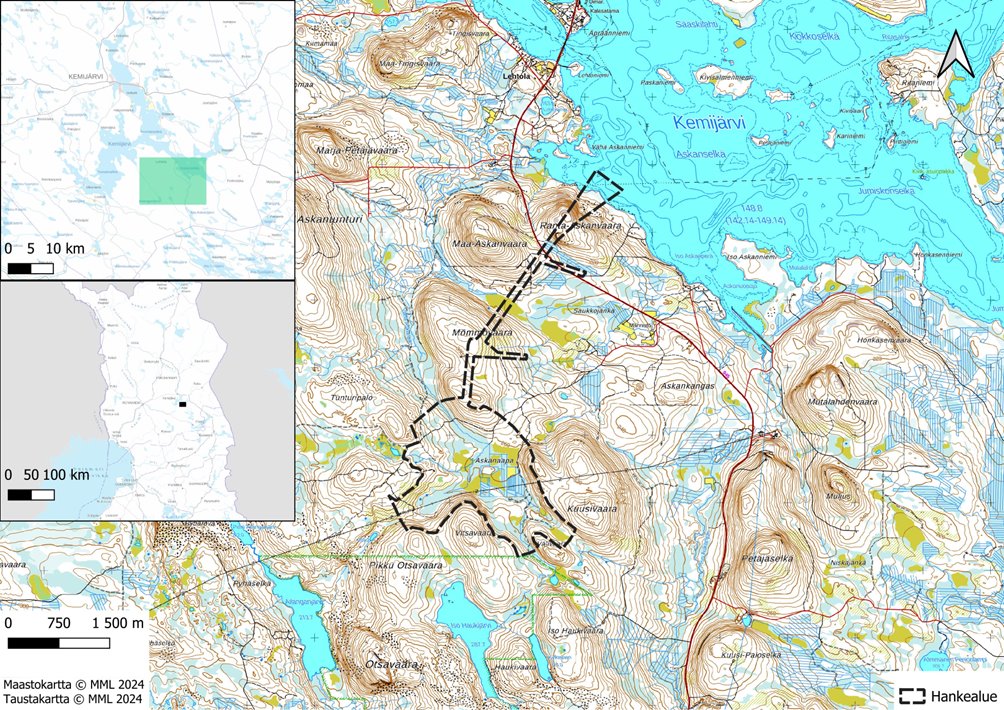 1
PVO-Vesivoima Oy, 10.2.2025